Стрелка Васильевского
острова
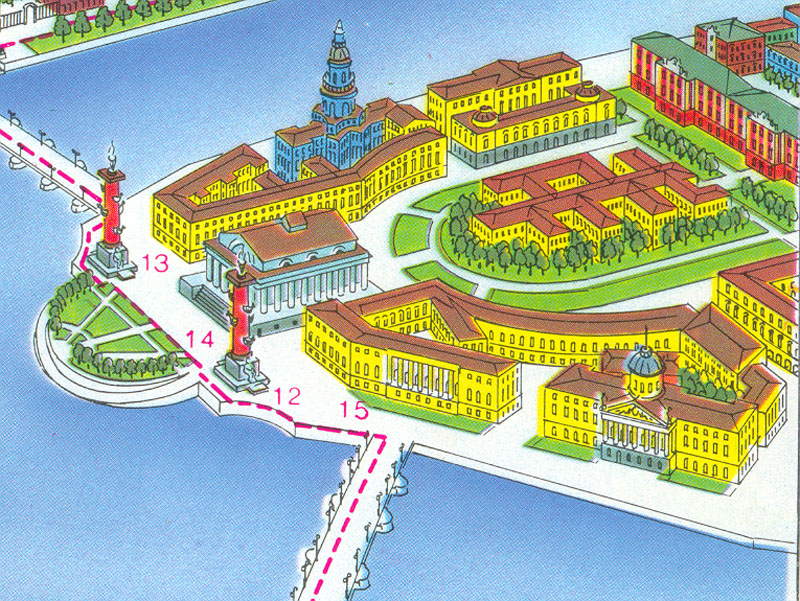 Кунсткамера
пакгауз
Биржа
пакгауз
Ростральная колонна
Таможня
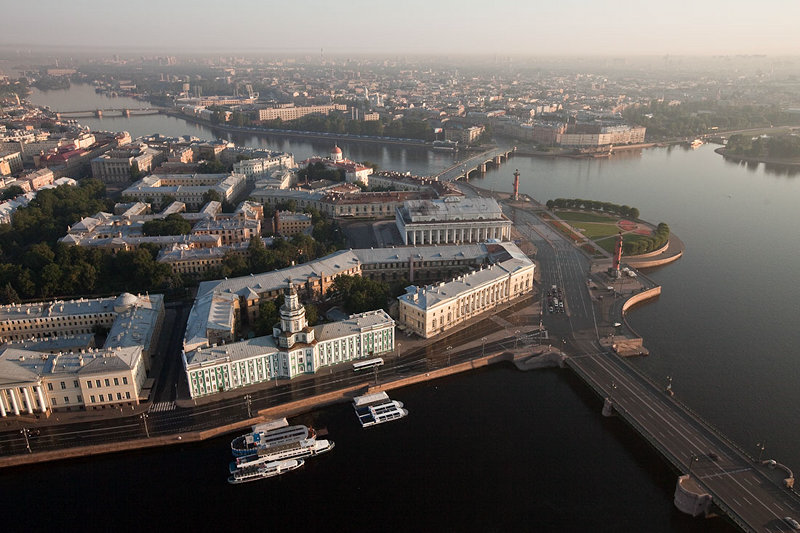 Ансамбль Стрелки Васильевского острова
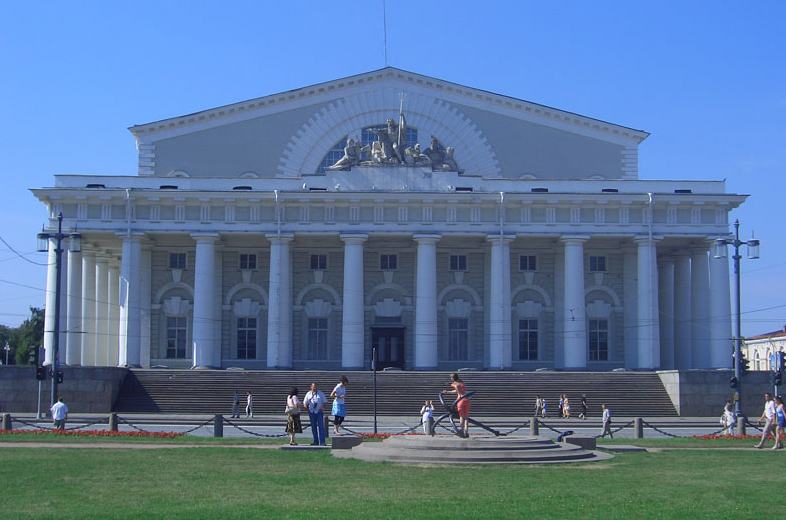 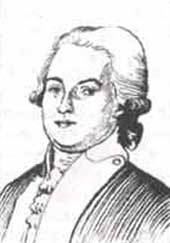 Здание БиржиАрхитектор:Ж.- Ф. Тома де Томон.
Годы строительства:
1805 – 1810.
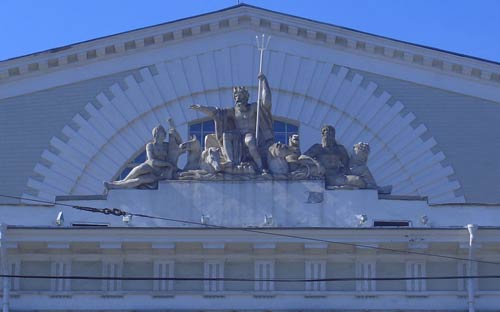 Скульптурная группа «Нептун с двумя реками»
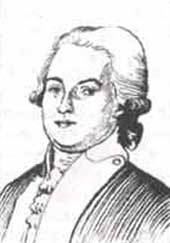 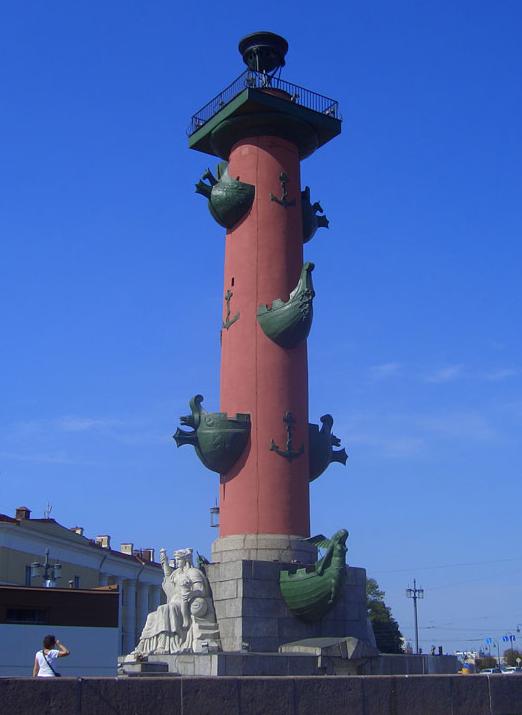 Ростральная колоннаАрхитектор:Ж.- Ф. Тома де Томон.
Время строительства: 
1810 год.
Колонны воздвигнуты как памятники военно-морской славы русского флота, первоначально служили маяками (до 1885 г.).
С 1957 г. -  в праздничные дни пылают факелы огней.
Скульптуры у подножия колонн: олицетворение рек Волга, Днепр, Нева, Волхов.
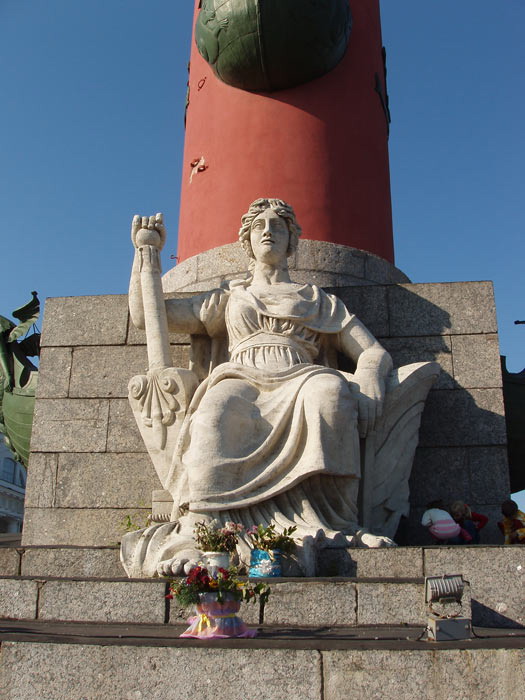 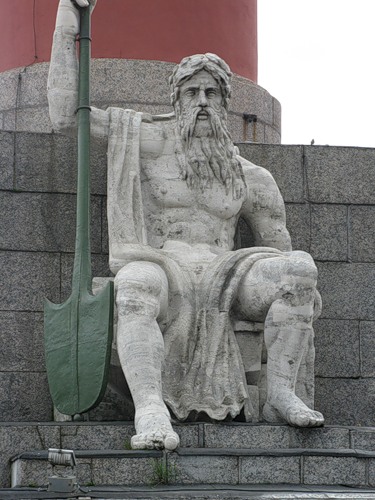 Нижняя пара ростр:  нос корабля украшен фигурой наяды.
Вторая пара ростр: носы кораблей декорированы головой крокодила, а на бортах изображены морские коньки и рыбы.
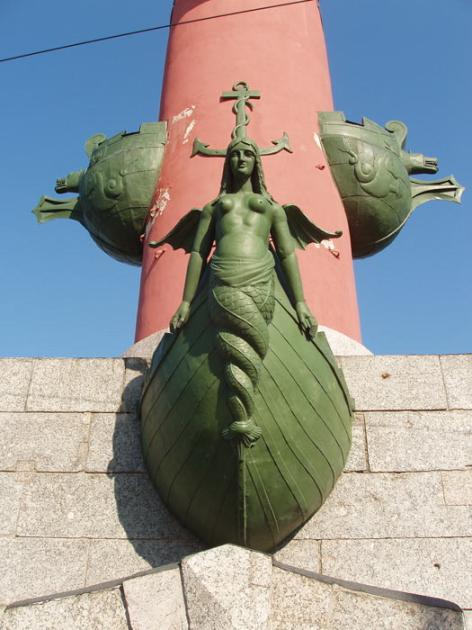 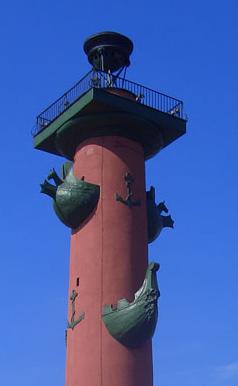 Третья пара ростр:
носы украшены головой водяного.
Верхняя пара ростр:
носы оканчиваются изображениями морских коньков.
Северный пакгауз
 (Пакгауз – в переводе «ящик». )Архитектор: Д. Лукини.
Сейчас здесь – музей почвоведения.
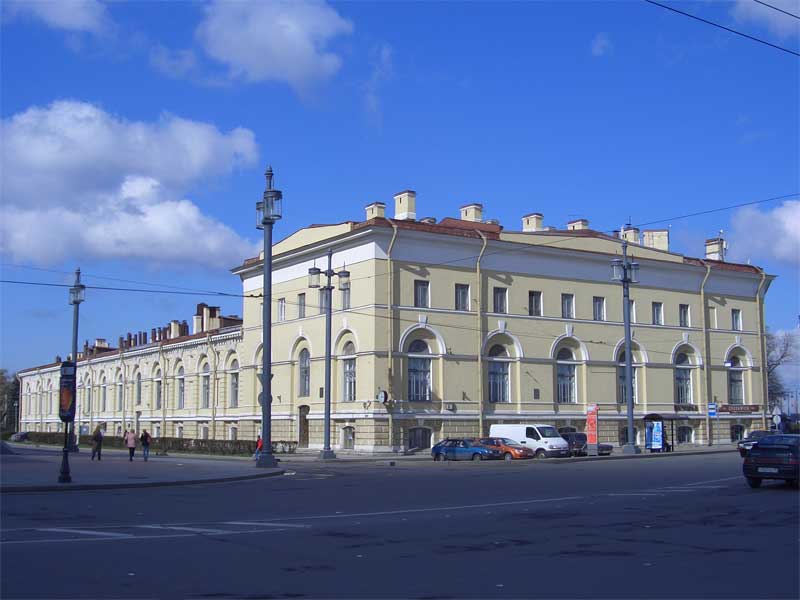 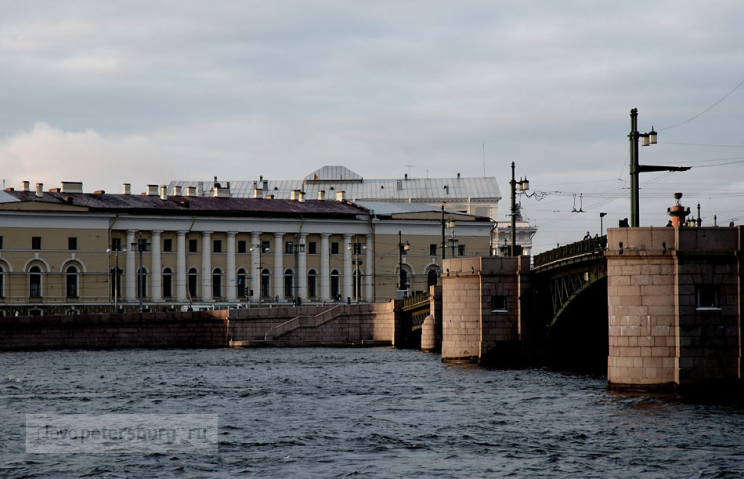 Южный пакгауз. Сейчас здесь – Зоологический музей
Кунсткамера – «палата редкостей»
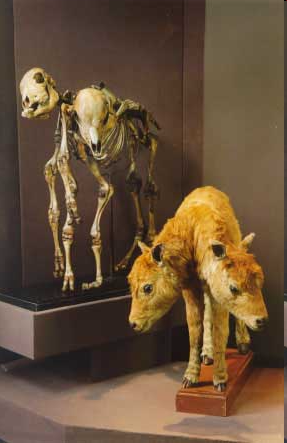 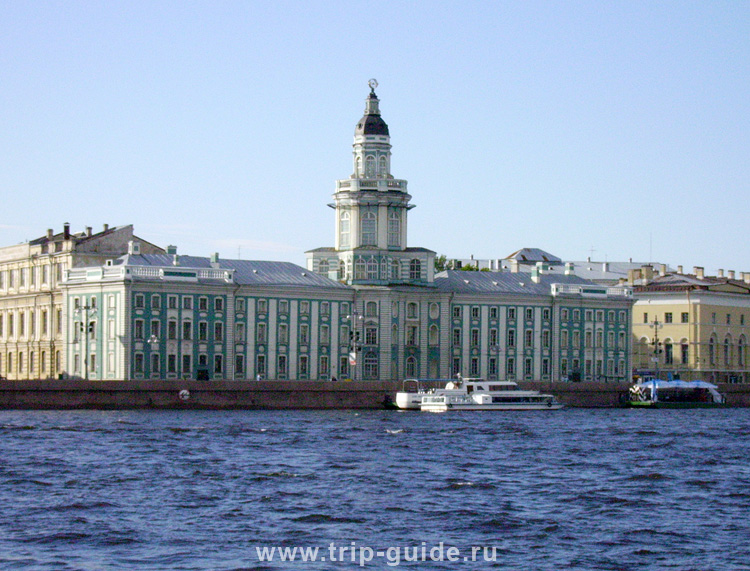 Двухголовый теленок
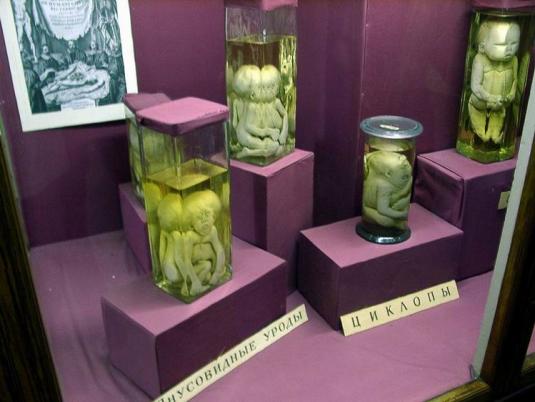 Собрание анатомических редкостей
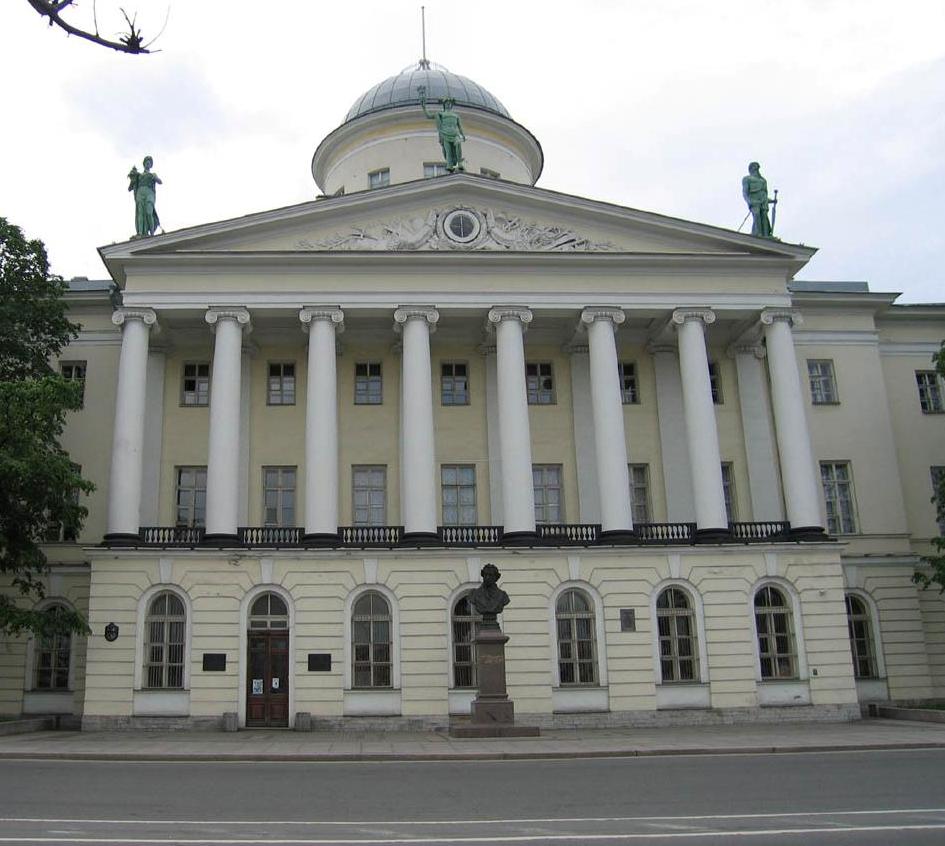 Таможня.
Архитектор
Д. Лукини.
Сейчас – Пушкинский дом